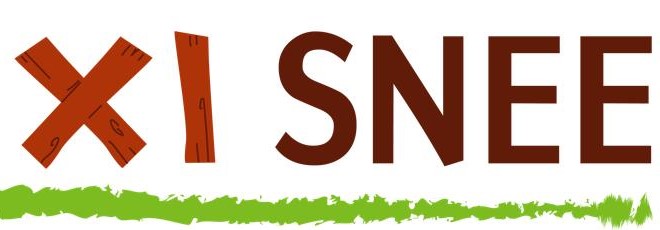 TÍTULO AQUI, CENTRALIZADO, FONTE TIMES NEWS ROMAN 70, NEGRITO E CAIXA ALTA
Nome Completo do Autor Um1, Nome Completo do Autor Dois1, Nome Completo do Autor Três2, Nome Completo do Autor Quatro1, Nome Completo do Autor Cinco1,
1Laboratório, PPG (se houver), Instituto, Instituição, Campus XXX – Endereço, rua/avenida/travessa, Bairro, Cidade, Estado, CEP: XXXXX-xxx. E-mail: emailDoPrimeiroAutor
2Apenas Instituição dos demais autores
3Apenas Instituição dos demais autores
Eixo/linha temática
Apoio Financeiro: colocar aqui se houver
RESULTADOS E  DISCUSSÃO
INTRODUÇÃO
OBJETIVO
MATERIAL E MÉTODOS
CONCLUSÕES
REFERÊNCIAS
Em ordem alfabética, seguindo as normas da ABNT NBR 6023 de 2018
C
A
AGRADECIMENTOS
Colocar as logos ou artes; usar nomes apenas quando se referir à pessoas ou quando as instituições não tiverem logo ou artes.